Čas 8.
Karl Marks i Fridrih Engels

- Politička ekonomija -
Kapital
Marks je 1867. objavio prvi tom 
	Kapitala. Kritke političke ekonomije.
Prvi tom je nosio naslov: Proces 
	proizvodnje kaptala.
Nakon Marksove smrti, iz zaostavštine 
	koja je ostala iza njega, Engels je 
	priredio još dva toma: Proces 
	cirkulacije kapitala (1885) i Ukupni 
	proces kapitalističke proizvodnje (1895).
Bio je to odgovor na
	Principe političke ekonomije Džona 
	Stjuarta Mila i druge radove “buržoaskih
	ideologa” u ovoj oblasti.
Delo je, međutim, vrlo brzo postiglo 
	mnovo viši status od običnog polemičkog 
	spisa – postalo je “komunistička Biblija”.
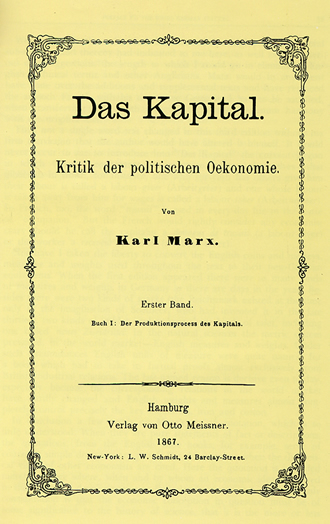 Istorija
Celokupna istorija, koja nastaje u momentu rušenja “primitivnog komunizma”, jeste istorija klasne eksploatacije i klasnih borbi.
Dosadašnja istorija prošla je kroz odgovarajuće društveno-ekonomske formacije: 
u robovlasništvu (koji obeležava borba robovlasnika i roba), 
u feudalizmu (koji obeležava borba feudalca i kmeta) i
u kapitalizmu (koji obeležava borba kapitaliste i proletera).
Pokretačka sila istorije su “sredstva za proizvodnju”, koja determinišu društveno-ekonomske formacije:
(nepostojanje mlina podrazumeva robovlasništvo),
ručni mlin stvara feudalizam,
parni mlin stvara kapitalizam.
Takva istorija će se okončati proleterskom revolucijom, kada “moderno buržoasko društvo” bude uništeno i kada bude stvoren “zreli komunizam”.
Iz ovakvog shvatanja istorije proizlazi podela na ekonomsku bazu i kulturno-političku nadgradnju: istorijska determinacija ispoljava se kroz način proizvodnje jednog društva (“baza”), dok su svi fenomeni politike, prava i kulture “nadgradnja” koja ne vrši nikakav uticaj, nego ga samo trpi.
Baza i nadgradnja
Nadgrradnja
(pravo, politika, ideje, kultura, umetnost, nauka)
Baza 
(proizvodne snage 
i 
proizvodni odnosi)
Baza i nadgradnja
“Na izvesnom stupnju svoga razvitka dolaze materijalne proizvodne snage društva u protivurečnost sa postojećim odnosima proizvodnje ... u čijem su se okviru dotle kretale...tada nastaje epoha socijalne revolucije” 
(Karl Marks, “Prilog kritici političke ekonomije” )

Sa smenom starih odnosa proizvodnje menja se i celokupna pravno-plitička, duhovna i umetnička nadgradnja.
Industrija u kapitalizmu
U kapitalizmu se “sredstva za proizvodnju” neometano razvijaju, zato što ih usavršava glad sa profitom, tj. egoizam.
Zato u početku razvoj “sredstava za proizvodnju” ide ruku pod ruku sa usavršavanjem i širenjem (preko cele planete) kapitalističkih “odnosa proizvodnje”, koji su u isto vreme odnosi najbezdušnije eksploatacije.
Tako kapitalizam stvara industriju, koja je, paradoksalno, njen grobar, jer otvara perspektivu oslobođenja celog ljudskog roda od prinudnog rada.
Potpuno razvijena industrija će omogućiti ljudima da rade malo i samo onoliko koliko je to potrebno za njihovo očovečenje, a da istovremeno sve njihove potrebe budu zadovoljene.
Međutim, upravo to će kapitalisti želeti da spreče – kada se to bude desilo oni će se suprotstaviti istoriji i pregaziće ih istorijski točak.
Zakon tendencijskog pada profitne stope nagoni kapitaliste ne samo da sve više eksploatišu radnike, nego i da se međusobno bore, a za uspeh u međusobnoj borbi potrebno je da budu sve veći (“ukrupnjavanje kapitala”).
Stvaranjem malog broja prebogatih kapitalista koji “eksproprišu” sve druge kapitaliste dolazi do radikalne polarizacije u društvu, koja se dokida revolucijom: šačicu onih koji imaju sve razvlašćuje mnoštvo koje nema ništa.
Klasna struktura kapitalističkog društva
Klasna struktura u delima Karla Marksa počiva na dve osnovne pretpostavke:
1. Klase su stvarni društveni sklopovi a ne teorijska konstrukcija i one    određuju društveno ponašanje ljudi;
2. Klasna determinacija društva i istorije ima snagu prirodnog zakona. 
Sintetičko shvatanje klasa: klase svoje korene imaju u sferi proizvodnje a to znači da je posedovanje, odnosno neposedovanje sredstava za proizvodnju ključni indikator klasnog određenja. 
U epicentru klasnog odnosa je iskorišćavanje, odnosno eksploatacija; to znači da postoji i izvestan odnos međusobne zavisnosti, ali i da je klasa neodvojiva od antagonizama i konflikata.

“Ukoliko milioni porodica žive pod ekonomskim uslovima egzistencije koji njhov način života, njihove interese u njihovo obrazovanje odvajaju od načina života, interesa i obrazovanja drugih klasa i njima ih neprijateljski suprotstavljaju, utoliko oni čine klasu”
(Karl Marks “Osamnaesti brimer Luja Bonaparte”)
Klasna struktura kapitalističkog društva
Osnovni klasni sukob u kapitalističkom društvu odvija se između klase vlasnika sredstava za proizvodnju (kapitalisti) i klase vlasnika radne snage (proleteri). Visinu nadnice uvek određuje kapitalista. 
U kapitalističkom društvu klase su određene mestom u proizvodnom procesu (tj. vlasništvom) i klasnom svešću.
Klasa se razvija na sledeći način:
klasa po sebi – je klasa određena mestom u proizvodnom procesu,
klasa za sebe – je klasa određena mestom u proizvodnom procesu koja se samoosvestila kao takva,
klasa po sebi i za sebe – jeste samoosvešćena klasa određena mestom u proizvodnom procesu koja dela shodno svojoj klasnoj svesti.

“Parcelni seljaci čine ogromnu masu, čiji članovi žive u istim uslovima ali ne stupaju u raznolike odnose među sobom. Njihov način proizvodnje izoluje jedno od drugih, mesto da ih dovodi do međusobnog opštenja... Parcela, seljak i porodica; pored toga druga parcela, drugi seljak i departman. Tako se velika masa francuske nacije obrazuje u prostim sabiranje, istoimenih veličina, kao što krompiri u vreći čine vreću krompira. “ (Karl Marks, “Brimer”)
Klasna struktura kapitalističkog društva
Kapitalisti po sebi i za sebe moraju da eksploatišu proletere i da ih preko oligarhijskog državnog aparata drže, obespravljene, pod kontrolom.
Proleteri po sebi i za sebe moraju da podignu revoluciju.
Lumpenproletarijat je reakcionarni deo proletarijata: nesamoosvešteni radnici, štrajkbreheri, kriminalci, kolaborateri, doušnici itd.
Problem “srednje klase”: iako između proletera i krupne buržoazije postoji i sitna buržoazija, zakon tendencijskog pada profitne stope osuđuje ovu klasu na propadanje u razvijenom kapitalizmu.
Što se više razvija kapitalizam društvo se sve više klasno polarizuje, proletarijat se pauperizuje i nestaje svake alternative revoluciji.
Proces promena: 1. Homogenizacija radničke klase
                             2. Pauperizacija radnika
                             3. Nestanak srednje klase
                             4. Revolucija

“Naša epoha, epoha buržoazije, odlikuje se time što je uprostila klasne suprotnosti. Celo se društvo sve više i više cepa na dva velika neprijateljska tabora, na dve velike klase koje stoje neporedsno jedna naspram druge - buržoaziju i proletarijat.” 
(Karl Marks i Fridrih Engels” Manifest komunističke partije”)
Diktatura proletarijata
Nemiri su u Parizu izbili 22.2.1848. (Februarska revolucija) kada je vlada zabranila održavanje političkih skupova. Nezadovoljni Parižani krenuli su na dvor, a kralj Luj Filip odrekao se prestola. Julska monarhija je srušena, a pobunjenici su proglasili Drugu republiku, organizovali su privremenu vladu i sazvali ustavotvornu skupštinu, pošto su prethodno uveli opšte pravo glasa. Krajem godine za predsednika je izabran Luj Napoleon Bonaparta. Radnici su se izborili za osnivanje tzv. državnih radionica, ali je ovaj eksperiment propao. U sukobu sa buržoazijom, radnici su uspeli da privremeno zagospodare skupštinom. U trodnevnim borbama na barikadama, general Luj Kavenjak rasterao je radnike i povratio vladu vlastima.Tokom revolucije u Francuskoj 1848. Marks je oštro kritikovao diktaturu generala Kavinjaka – tj. vanrednih ovlašćenja koje mu je dala Ustavotvorna skupština da skrši pobunu pariskog proletarijata.
Diktatura proletarijata
Nakon neuspeha nemačke revolucije 1849. Marks osmišljava svoju koncepciju “diktature proletarijata”.
Prelazak iz kapitalizma u komunizam odvijaće se u dve faze:
destruktvnu fazu ili fazu građanskog rata u kojem proletarijat pobeđuje krupnu, oligarhijsku buržoaziju,
konstruktivnu fazu ili fazu diktature proletarijata nad pobeđenom, ali još uvek neiščezlom buržoazijom.
Marks ima ambivalentan stav prema blankističkoj koncepciji diktature revolucionarne elite – iako diktaturu proletarijata treba da sprovode članovi komunističke partije, oni se ne smeju otuđiti od celog proletarijata, u čije ime vrše vlast.
Najveći problem koncepcije “diktature proletarijata” jeste odnos prema sitnoj, “demokratskoj buržoaziji”, koja se takođe bori protiv krupne, oligarhijske buržoazije i koja je otvorena za saradnju sa proletarijatom, ali ne želi izgradnju komunizma.
Sa “demokratskom buržoazijom” treba sarađivati u prvoj, destruktivnoj fazi revolucije, ali nekon toga se treba spremati za obračun i sa njom.
Rusija u Marksovim i Engelsovim očima
“Orijentalna despotija” je uvek predstavljala problem za Marksovu i Englesovu teoriju razvoja ljudskog društva jer se nije uklapala u zapadne društevno-ekonomske formacije.
Najveći problem bio je u ambivalentnom odnosu koji je naročito Marks imao prema lokalnim zajednicama (opštinama) u despotiji koje su i dalje živele u uslovima primitivnog komunizma.
Tri faze kroz koje je prošlo Marksovo i Engelsovo posmatranje Rusije kao ključne orijentalne despotije:
1848-1870. – opasnost od kontrarevolucionarnog “žandarma Evrope”;
1871-1883. – mogućnost da buržoaska revolucija u već uzdrmanoj Rusiji pokrene proleterske revolucije na Zapadu;
1884-1895. – opasnost od saveza Rusije i Francuske po Nemačku.
Druga faza je ključna jer u njoj Marks počinje da uviđa da realnost na Zapadu ne sledi njegov revolucionarni scenario i da je potreban neki podsticaj sa strane po modelu epohalnog uticaja Francuske revolucije 1789.
Marks razmišlja o problemima koje bi stvorila buržoaska revolucija u Rusiji:
u odnosima između buržoaske Rusije i komunističke Evrope,
u odnosima između bružoaske Rusije i seoske opštine (koja će preživeti kao relikt primitivnog komunizma),
u odnosima između buržoaske Rusije i “Petrogradske komune” (koja će nastati na sličan način na koji je nastala “Pariska komuna” 1871).